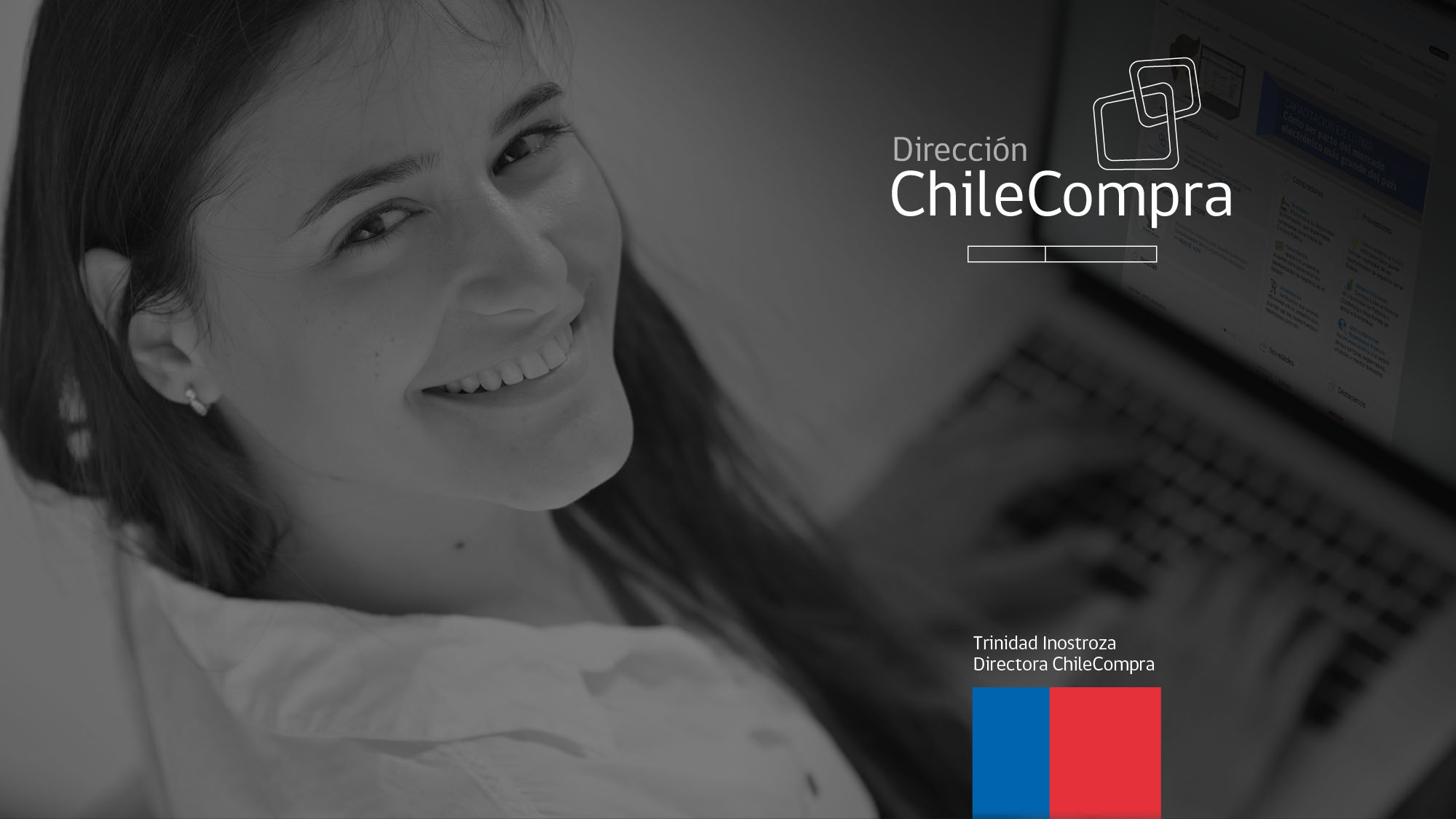 Datos
	Abiertos
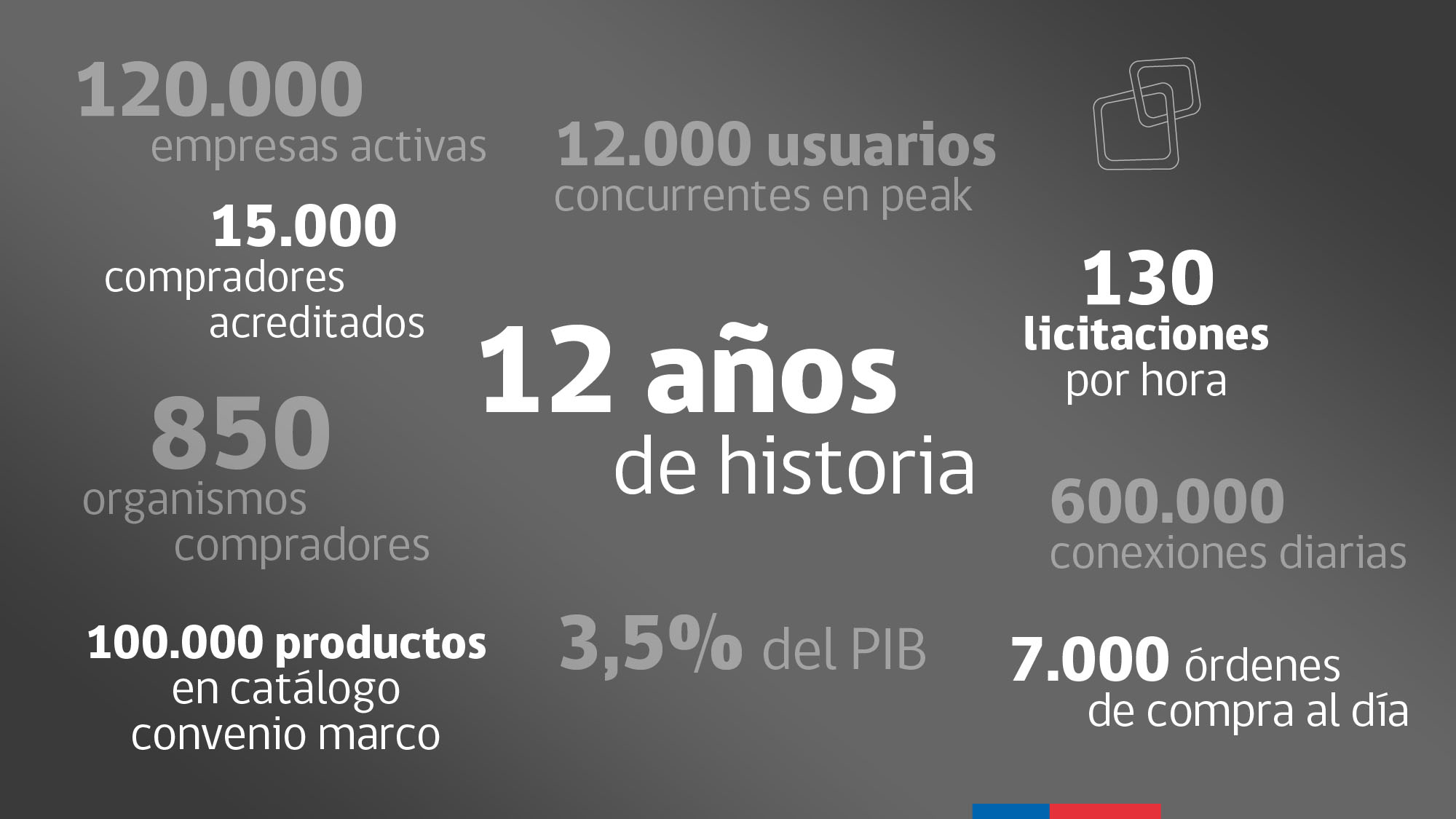 Gobierno de Chile – Ministerio de Hacienda – Dirección ChileCompra
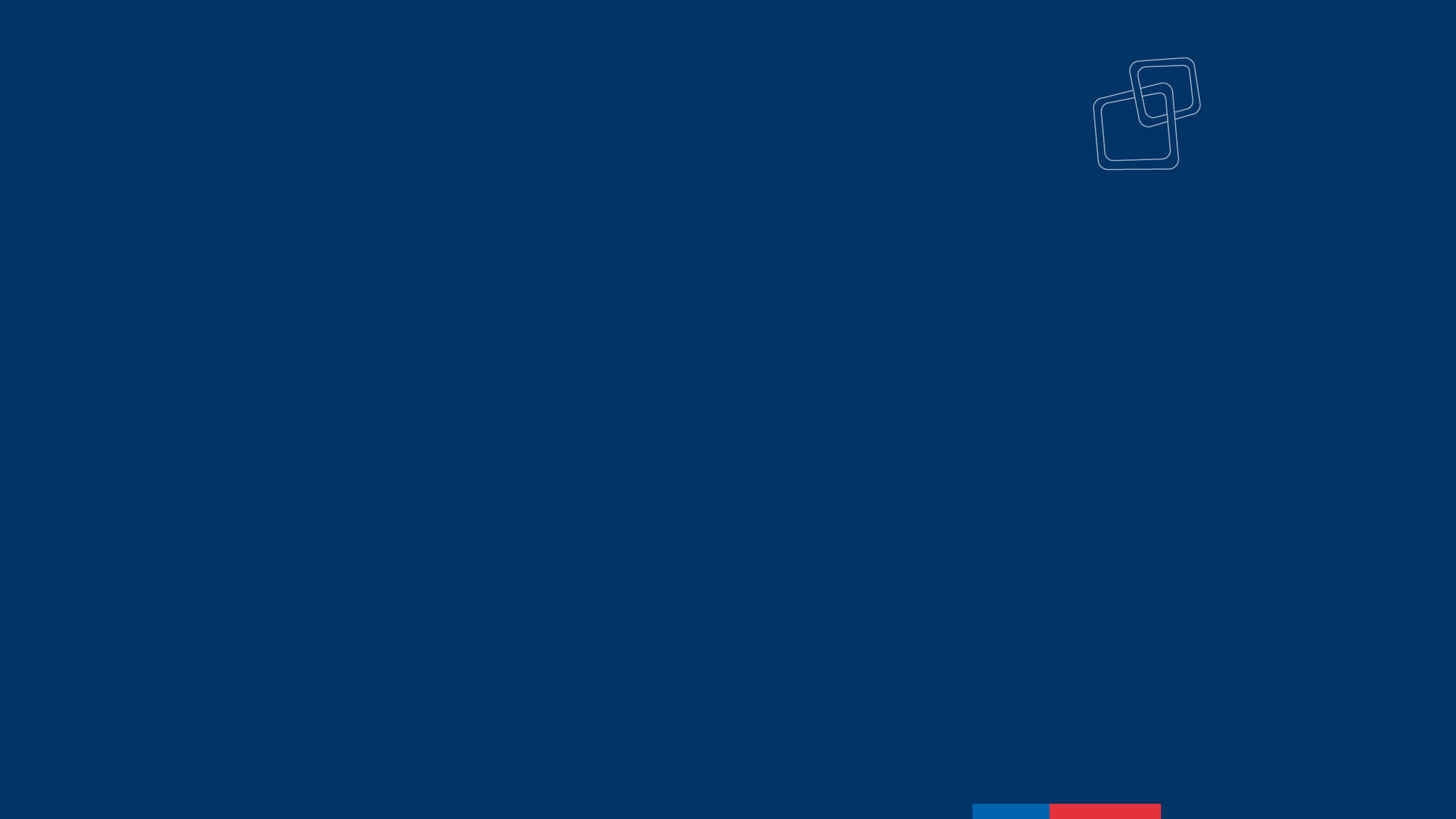 Evoluciona el concepto de
transparencia
Gobierno de Chile – Ministerio de Hacienda – Dirección ChileCompra
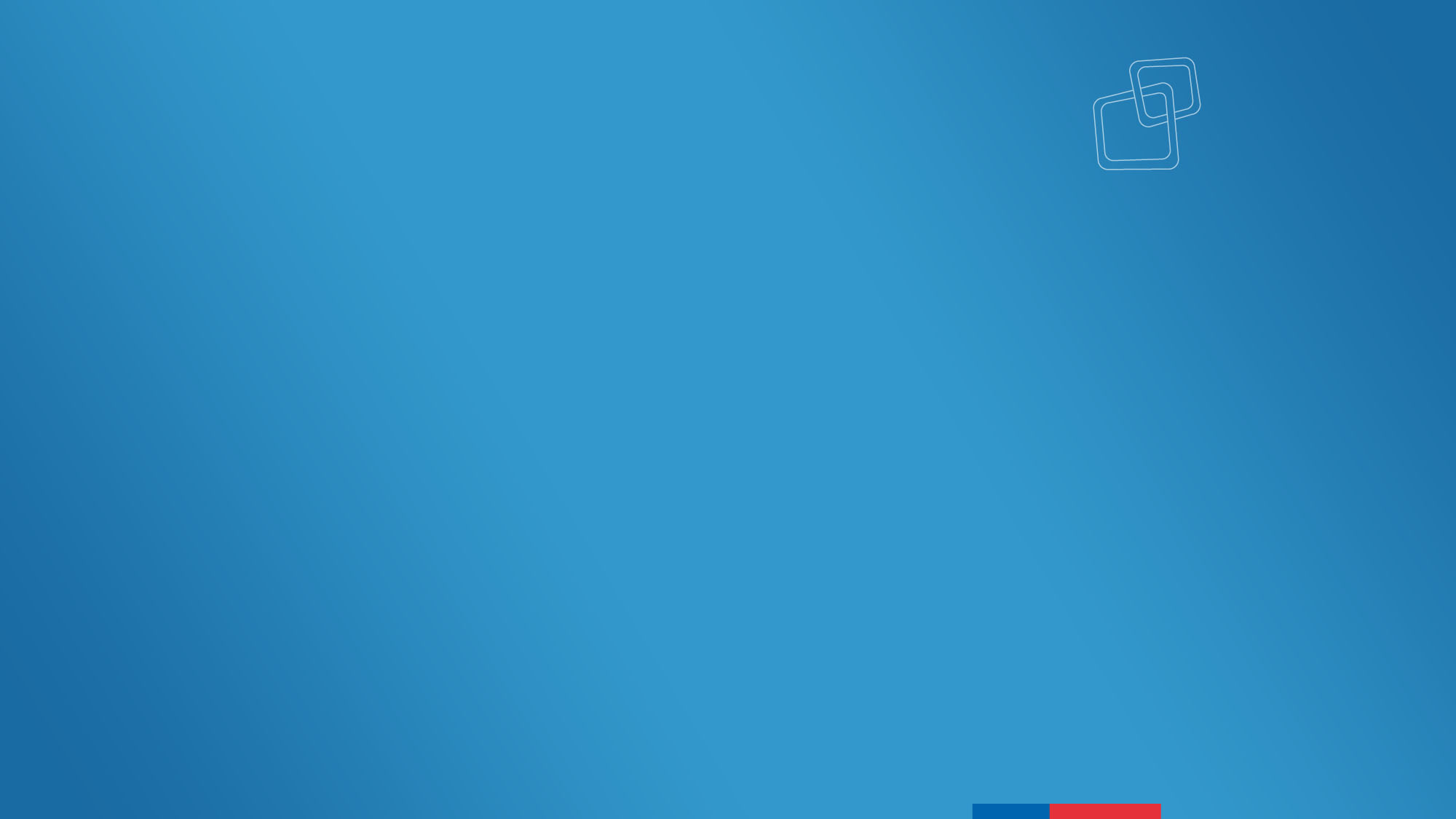 Estamos avanzando hacia un
nuevo modelo
para decisiones en compras
Gobierno de Chile – Ministerio de Hacienda – Dirección ChileCompra
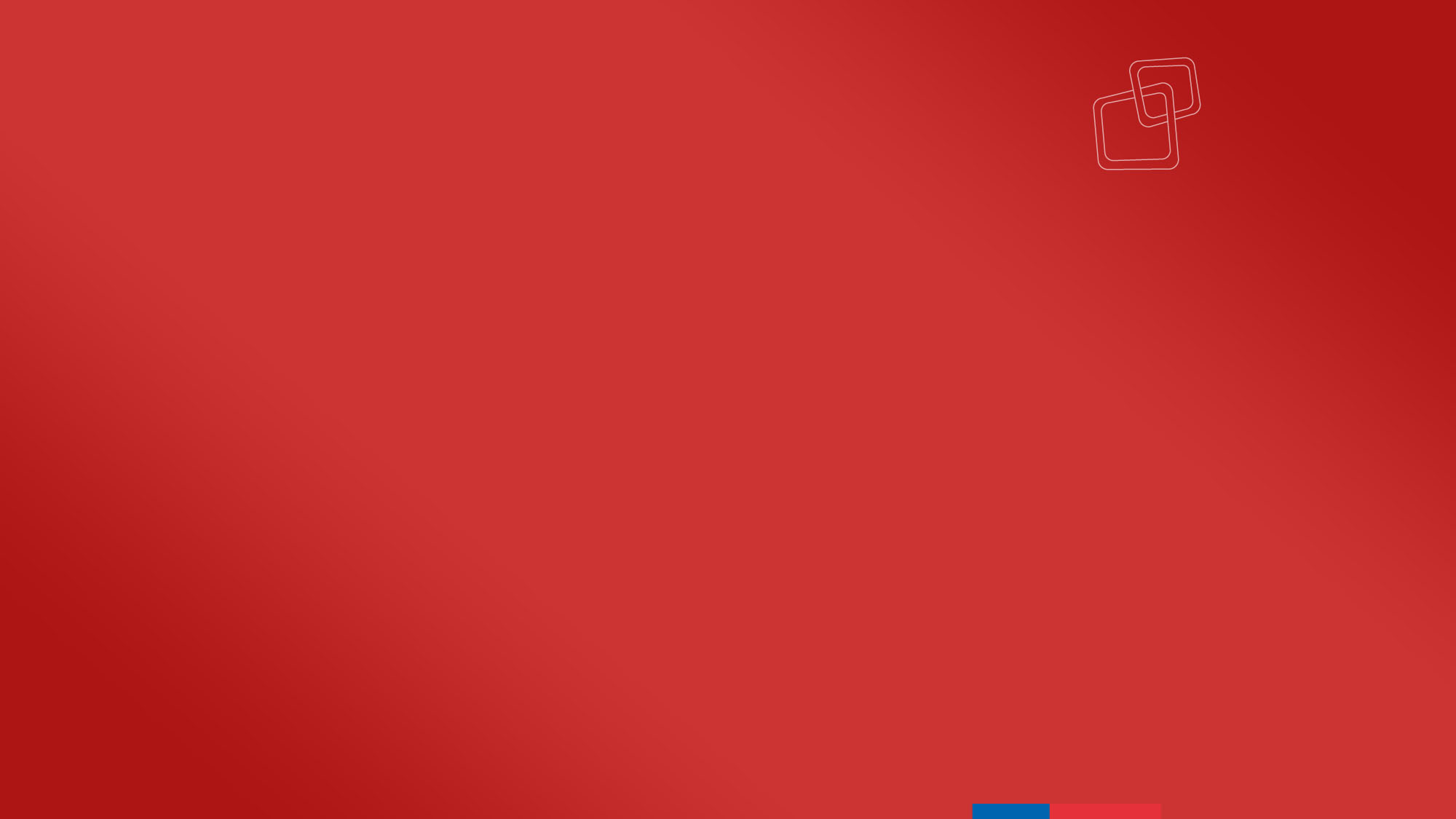 Implementamos acciones para dar
mayor valor a la información
Gobierno de Chile – Ministerio de Hacienda – Dirección ChileCompra
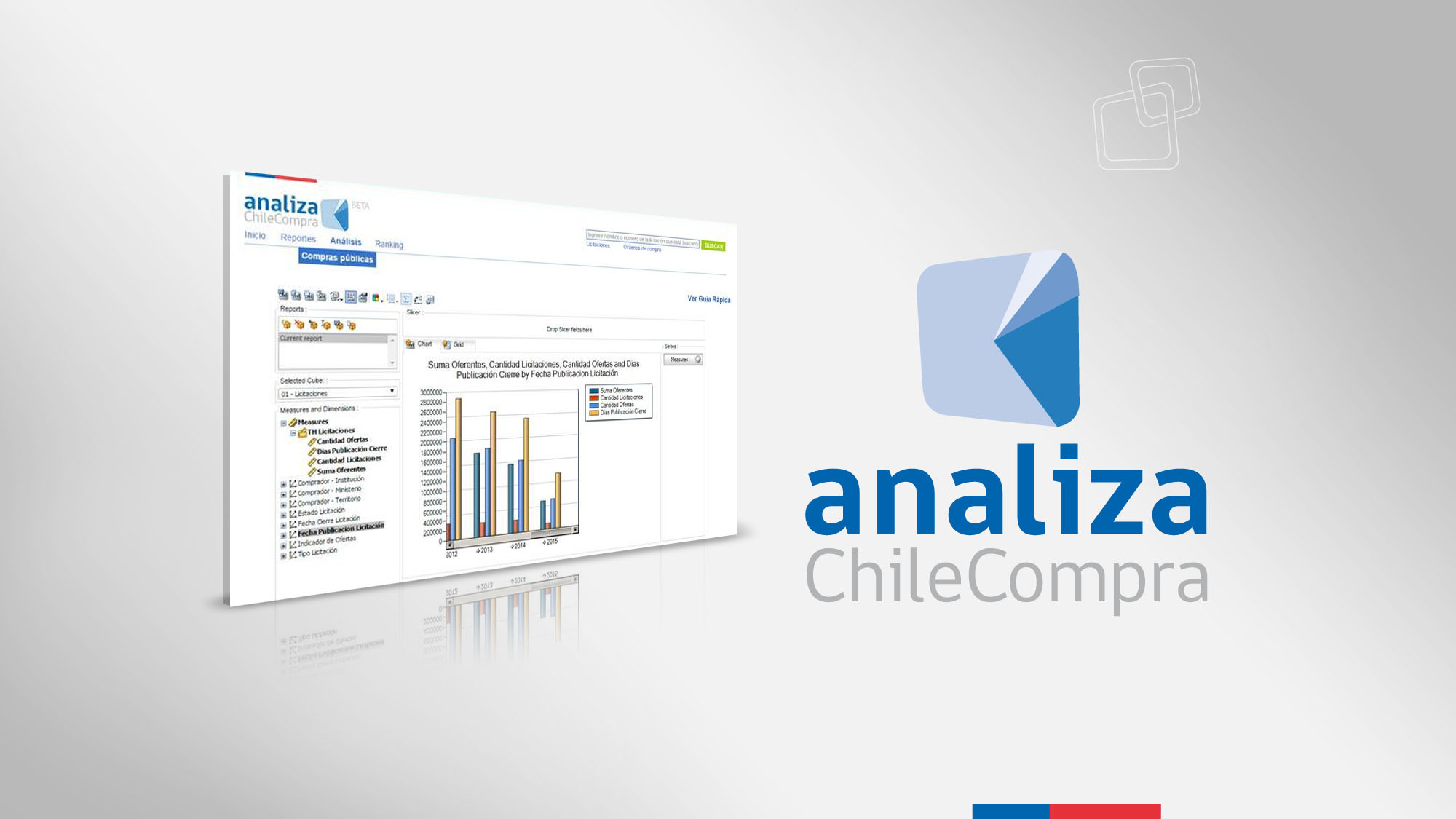 Gobierno de Chile – Ministerio de Hacienda – Dirección ChileCompra
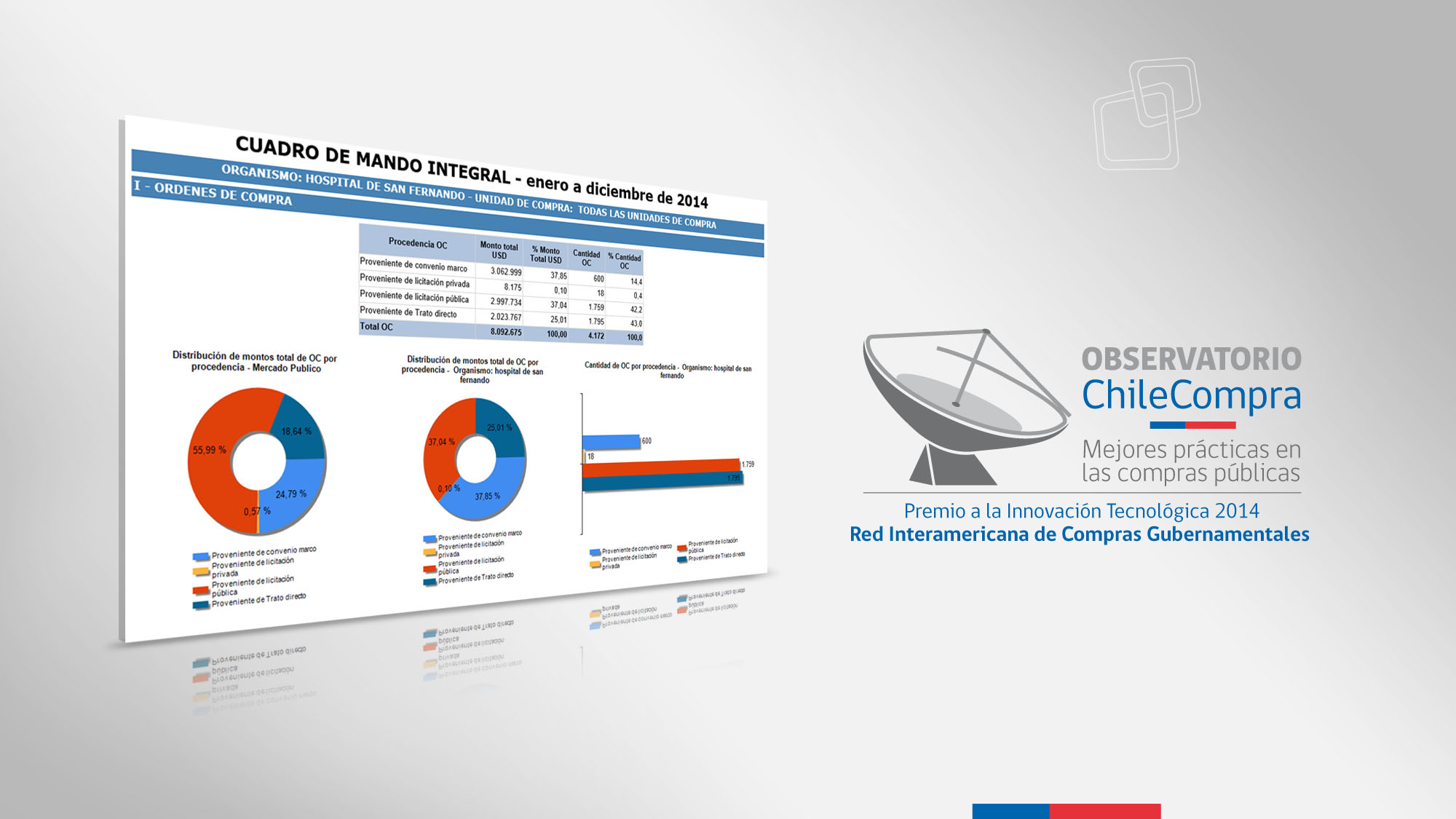 Gobierno de Chile – Ministerio de Hacienda – Dirección ChileCompra
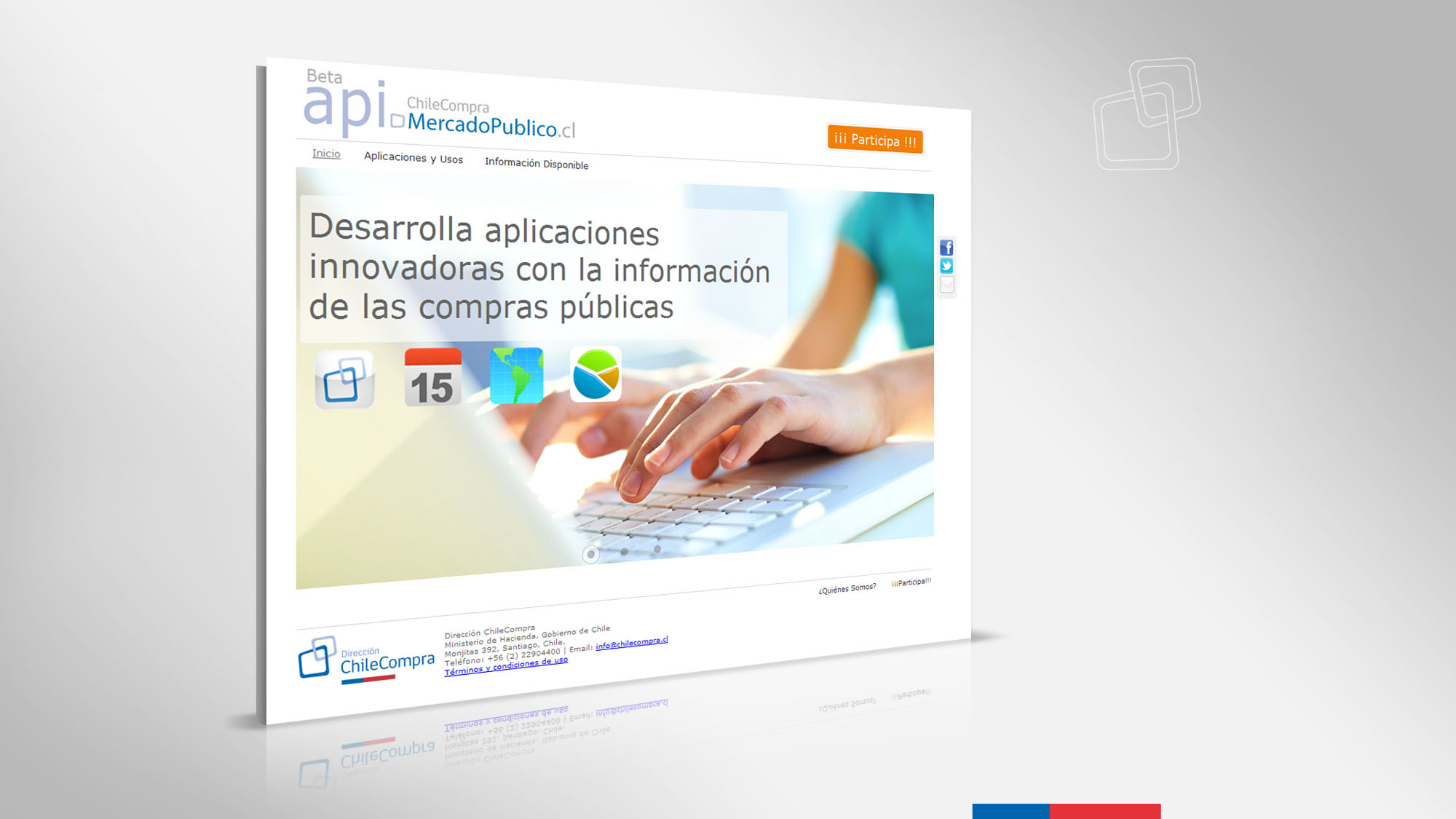 Gobierno de Chile – Ministerio de Hacienda – Dirección ChileCompra
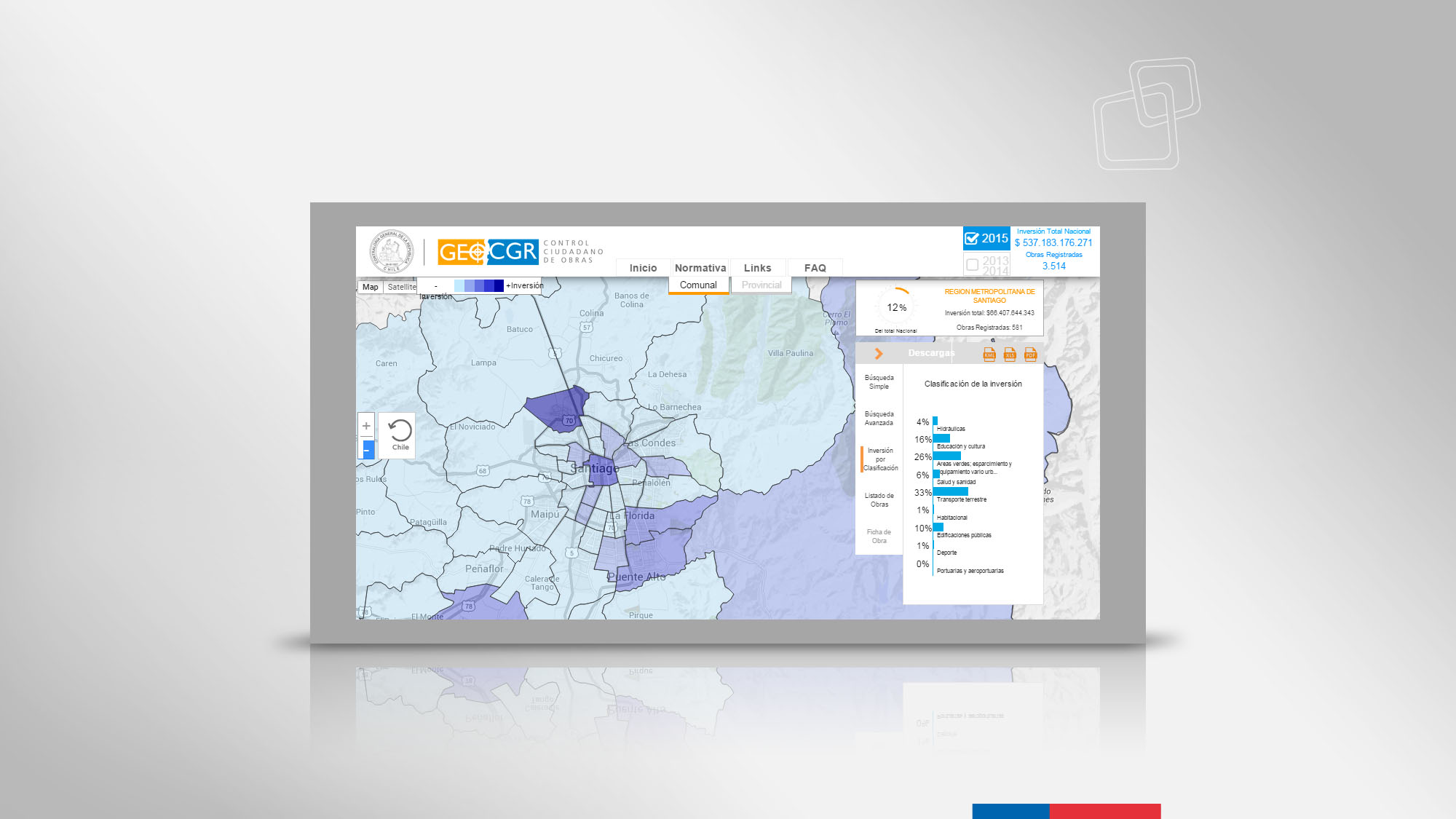 Gobierno de Chile – Ministerio de Hacienda – Dirección ChileCompra
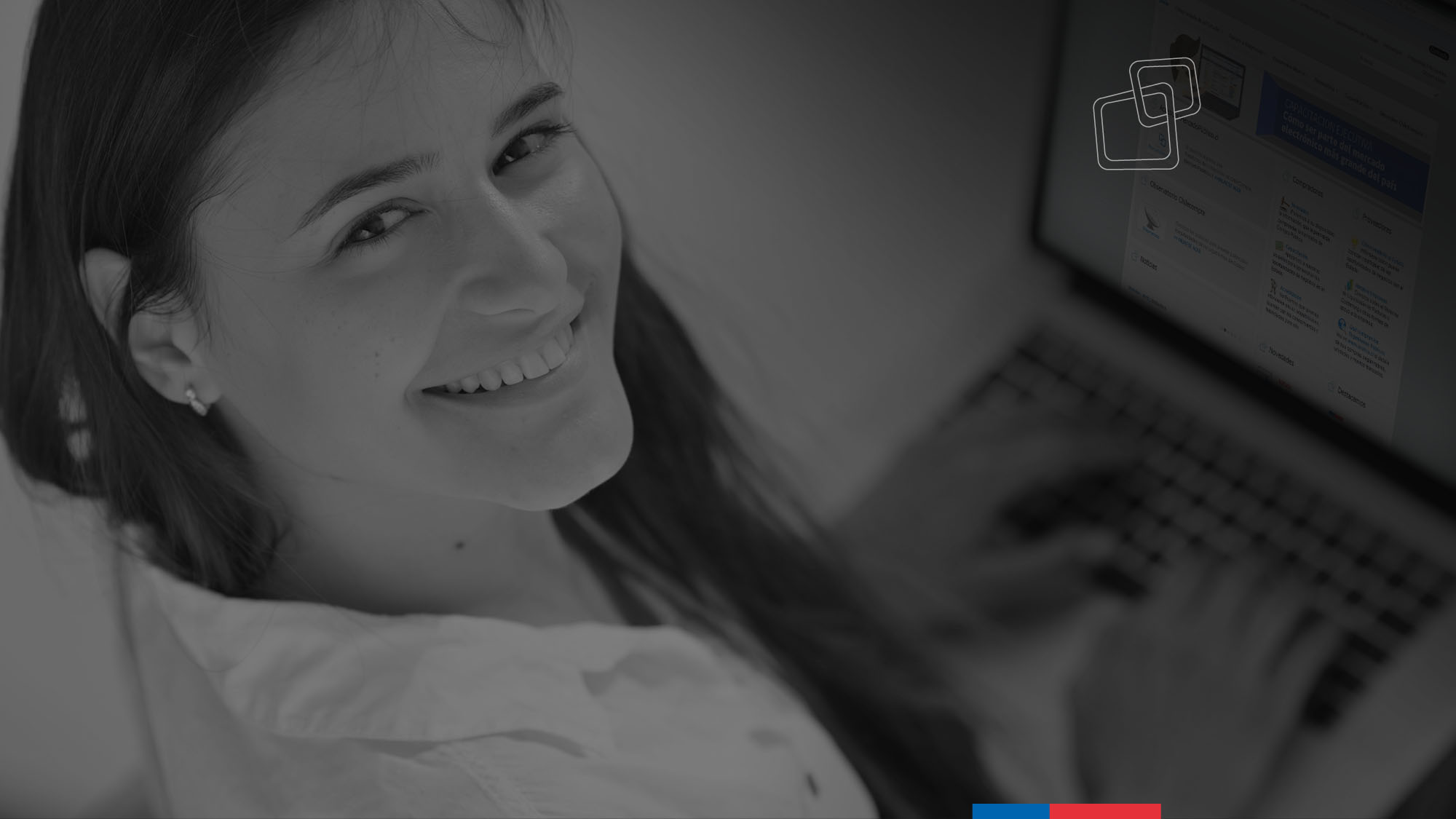 ¿Cómo seguiremos
avanzando?
Gobierno de Chile – Ministerio de Hacienda – Dirección ChileCompra
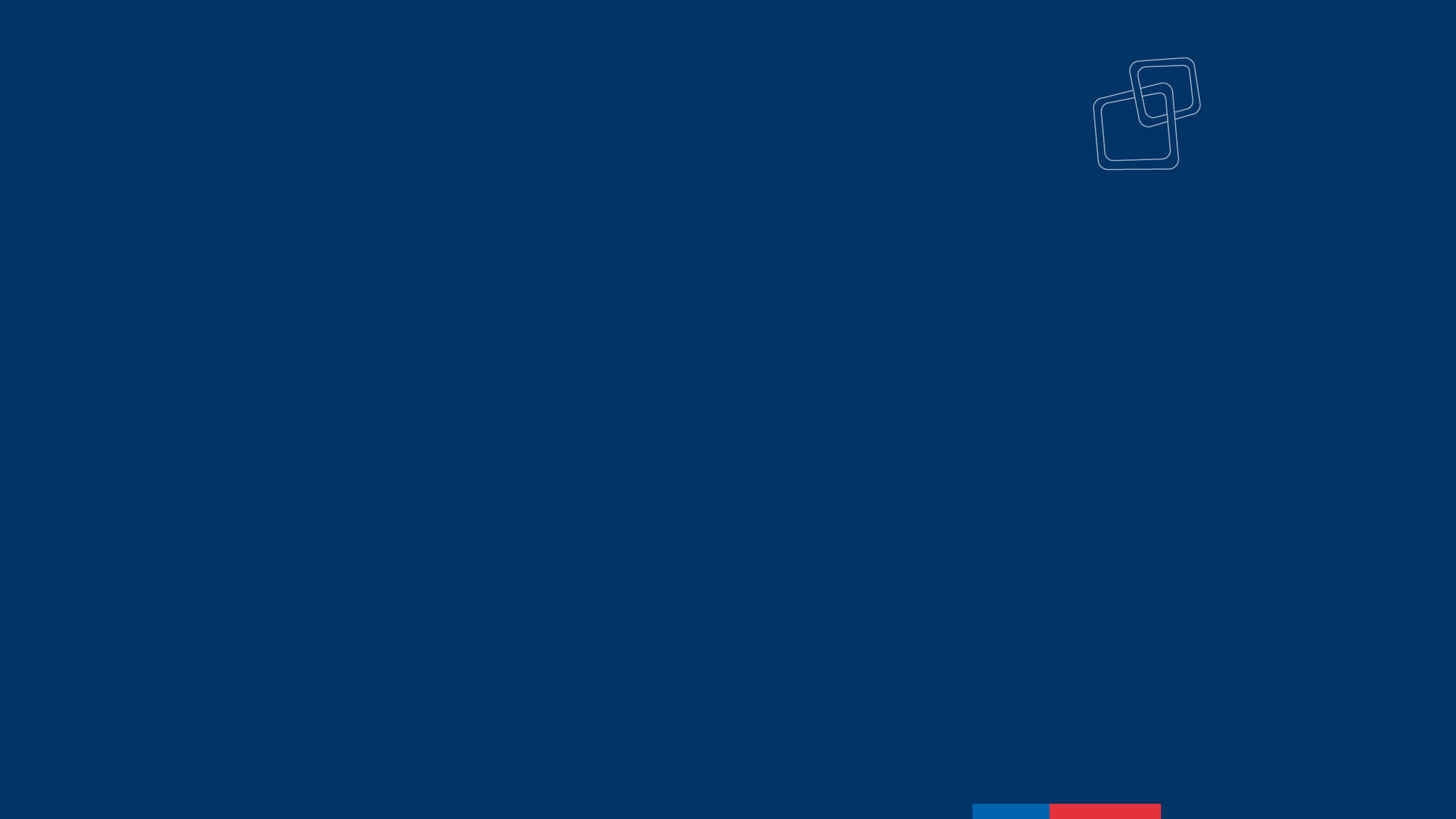 A través del acceso a nuestros datos,
de manera simple y ágil
Gobierno de Chile – Ministerio de Hacienda – Dirección ChileCompra
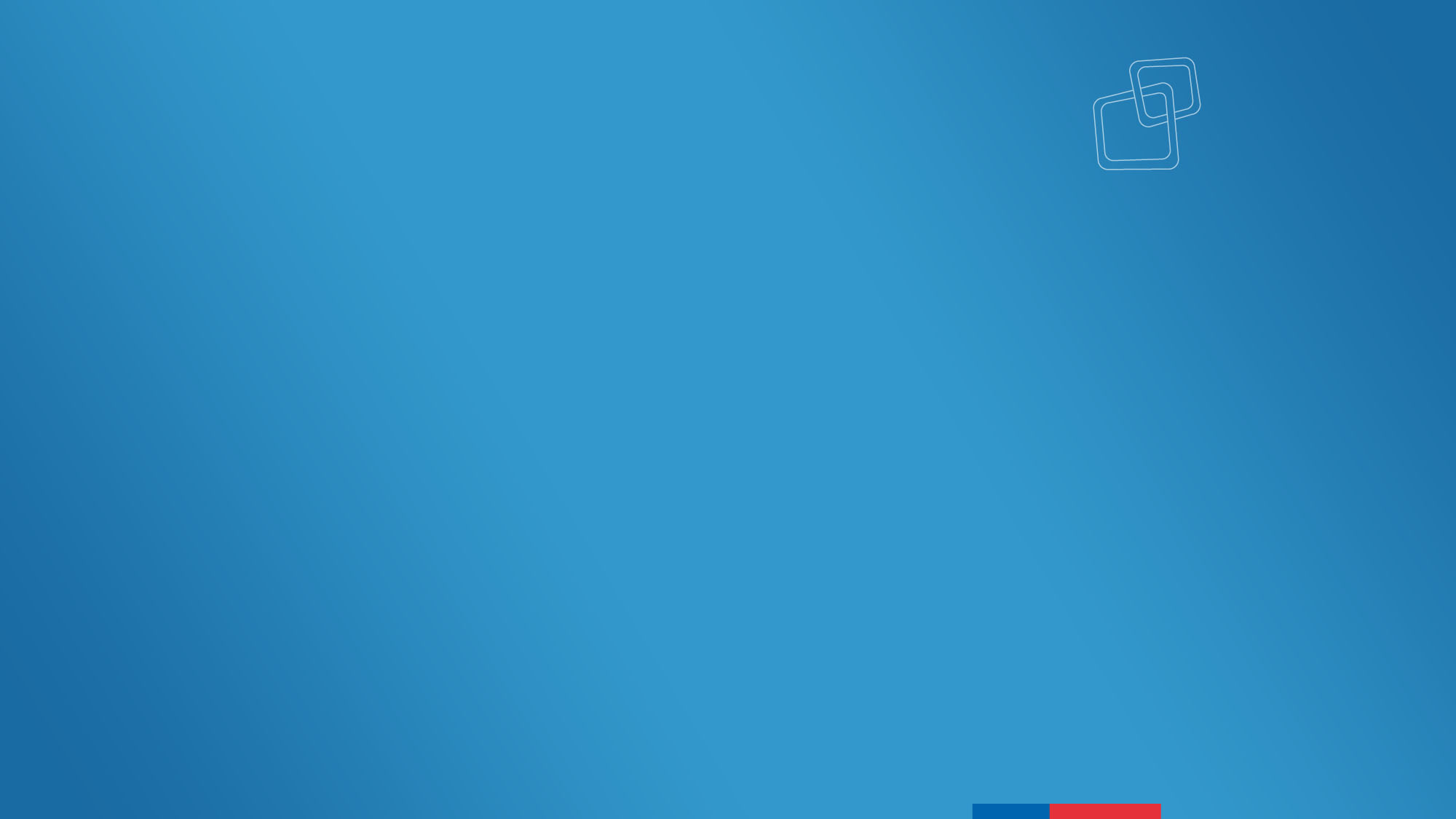 Ciudadanía
Pequeñas empresas
Emprendedores y sector público
Gobierno de Chile – Ministerio de Hacienda – Dirección ChileCompra
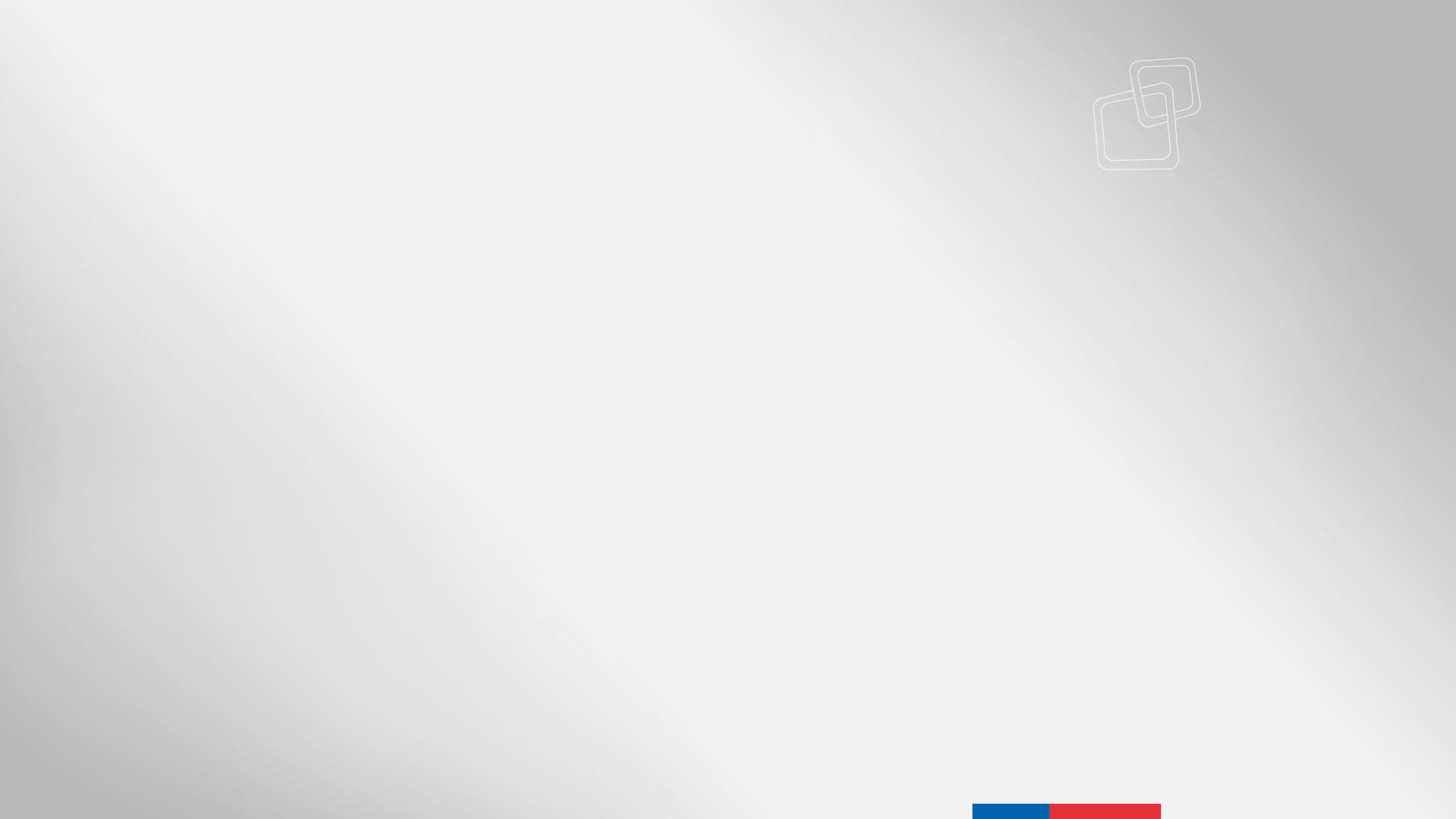 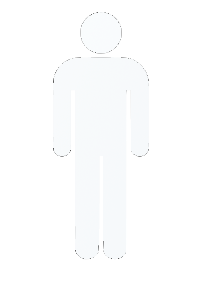 Con un diseño centrado en el usuario
Co-creando, coordinando y descubriendo
nuevos usos para nuestra información
Gobierno de Chile – Ministerio de Hacienda – Dirección ChileCompra
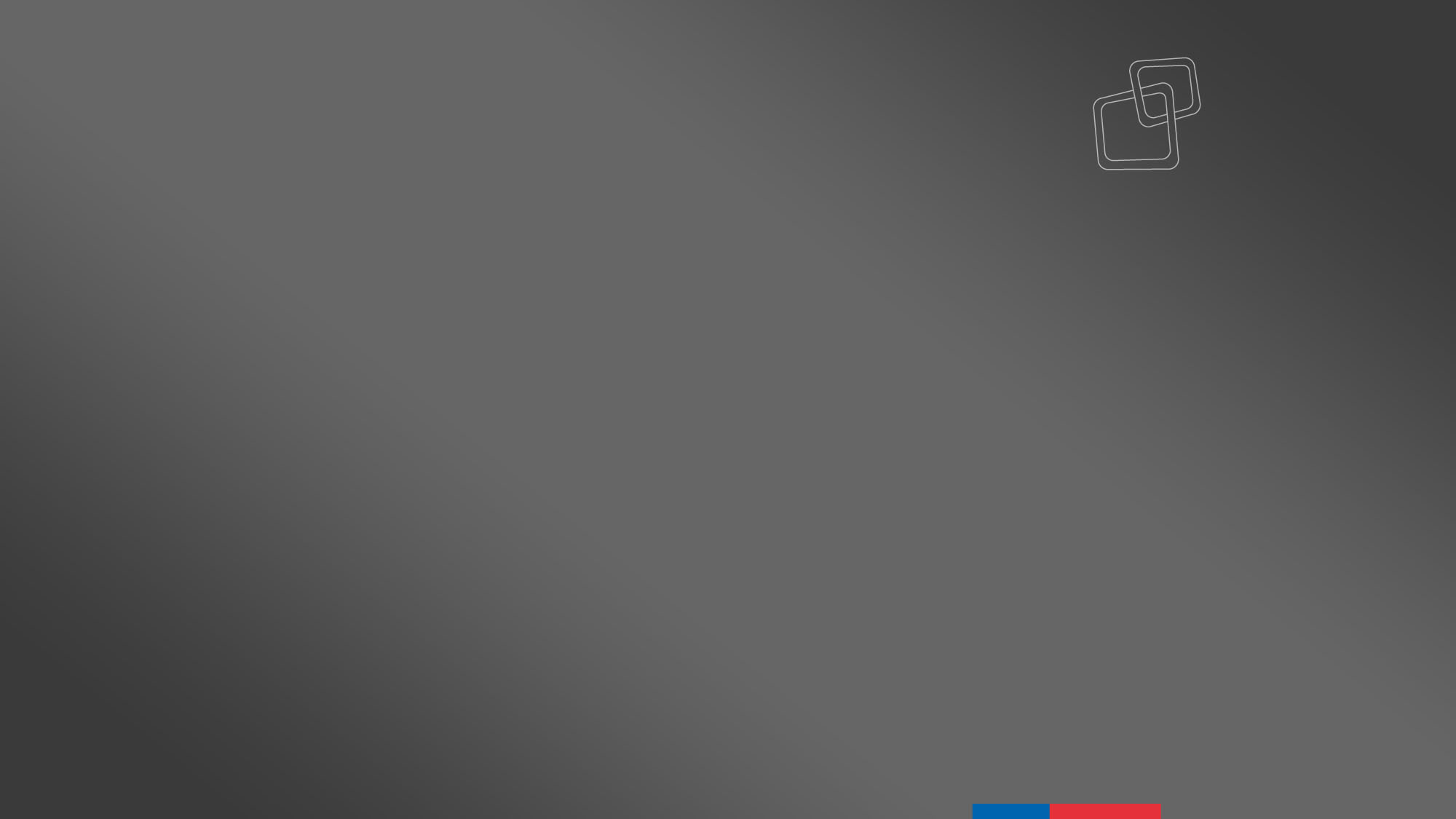 Los datos abiertos son un
catalizador de una mejor gestión
Gobierno de Chile – Ministerio de Hacienda – Dirección ChileCompra
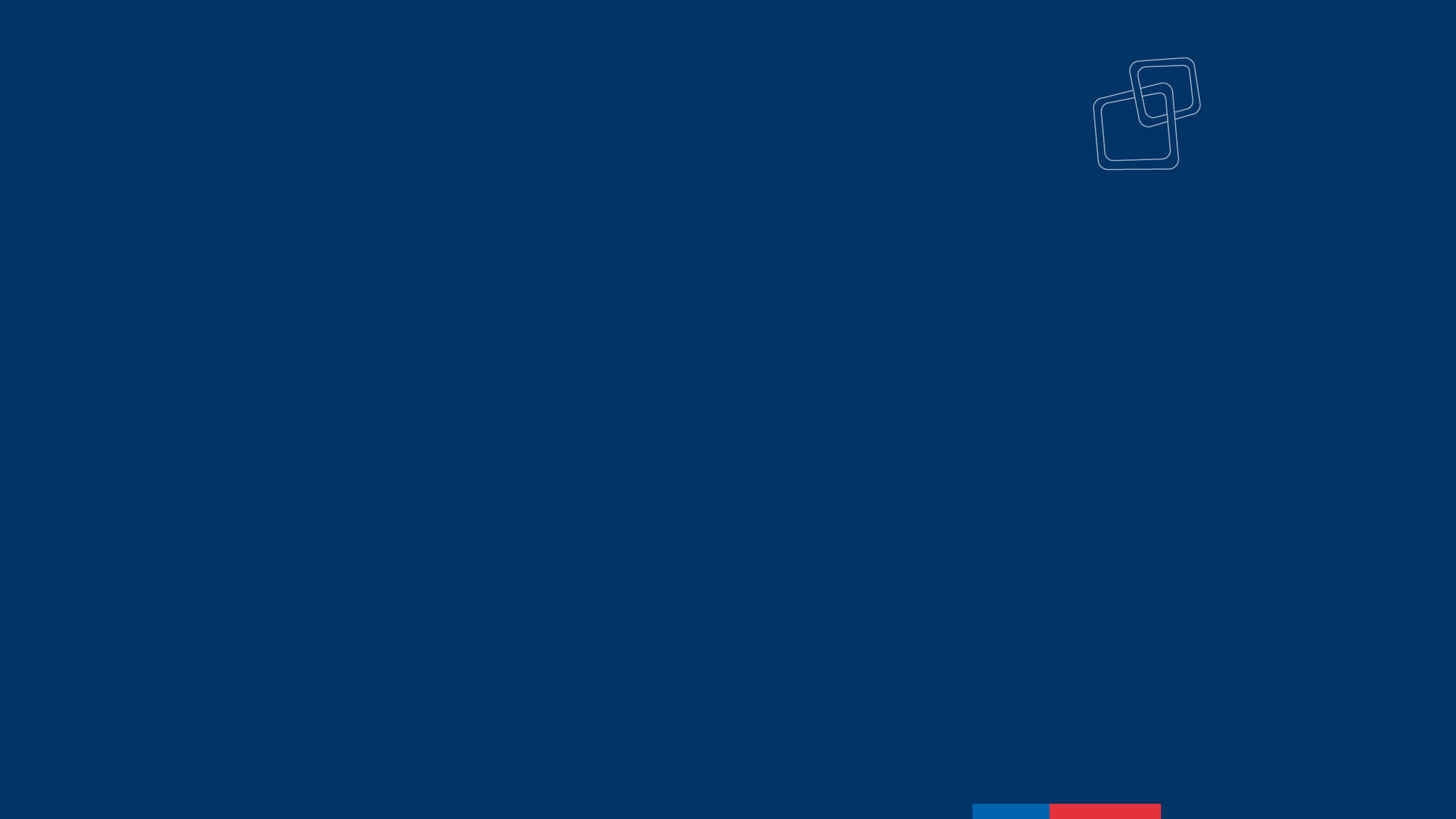 Como Gobierno debemos potenciar
la institucionalidad
Gobierno de Chile – Ministerio de Hacienda – Dirección ChileCompra
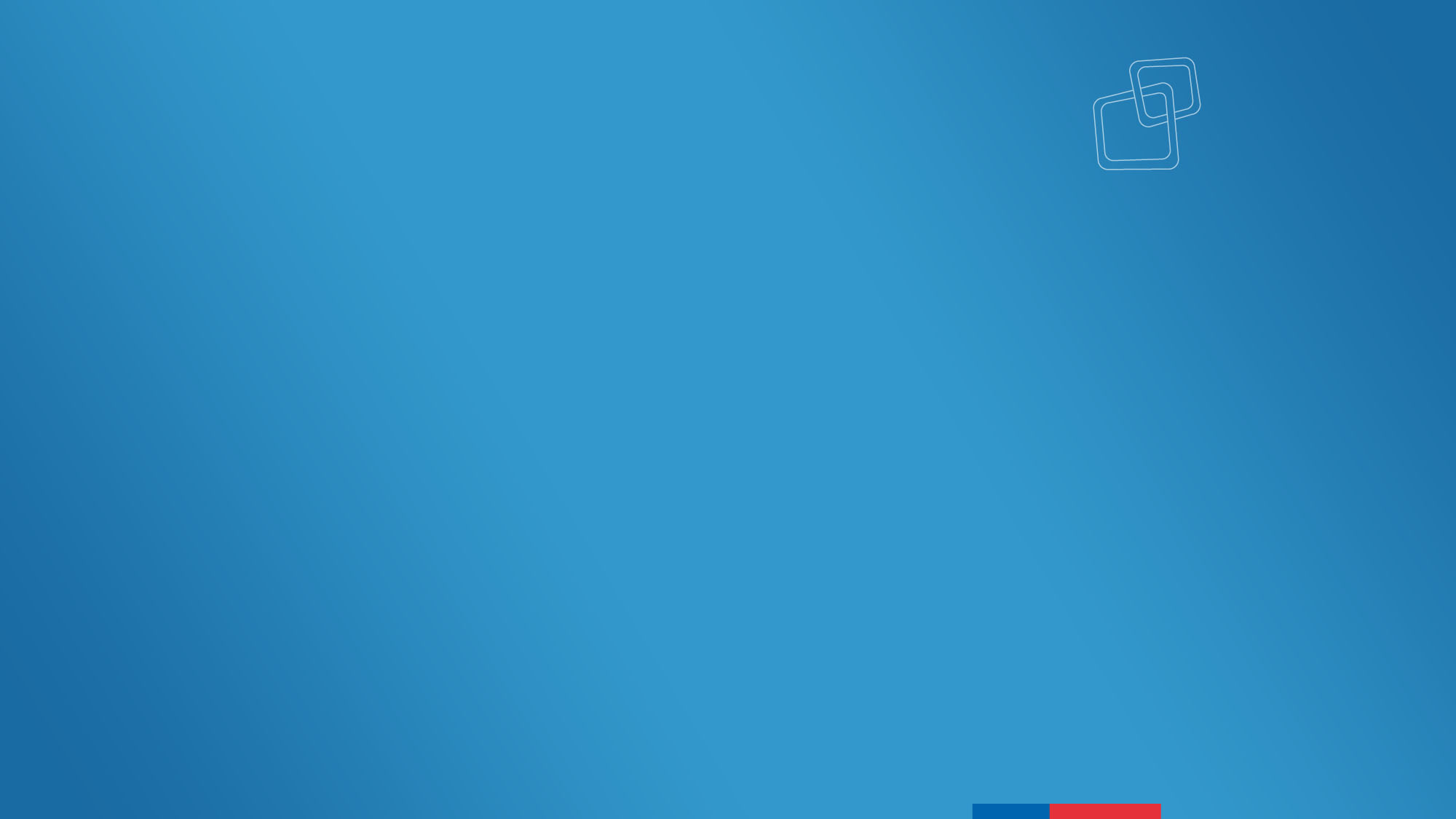 La conversación está abierta
para definir qué información
y cómo disponibilizarla
Gobierno de Chile – Ministerio de Hacienda – Dirección ChileCompra
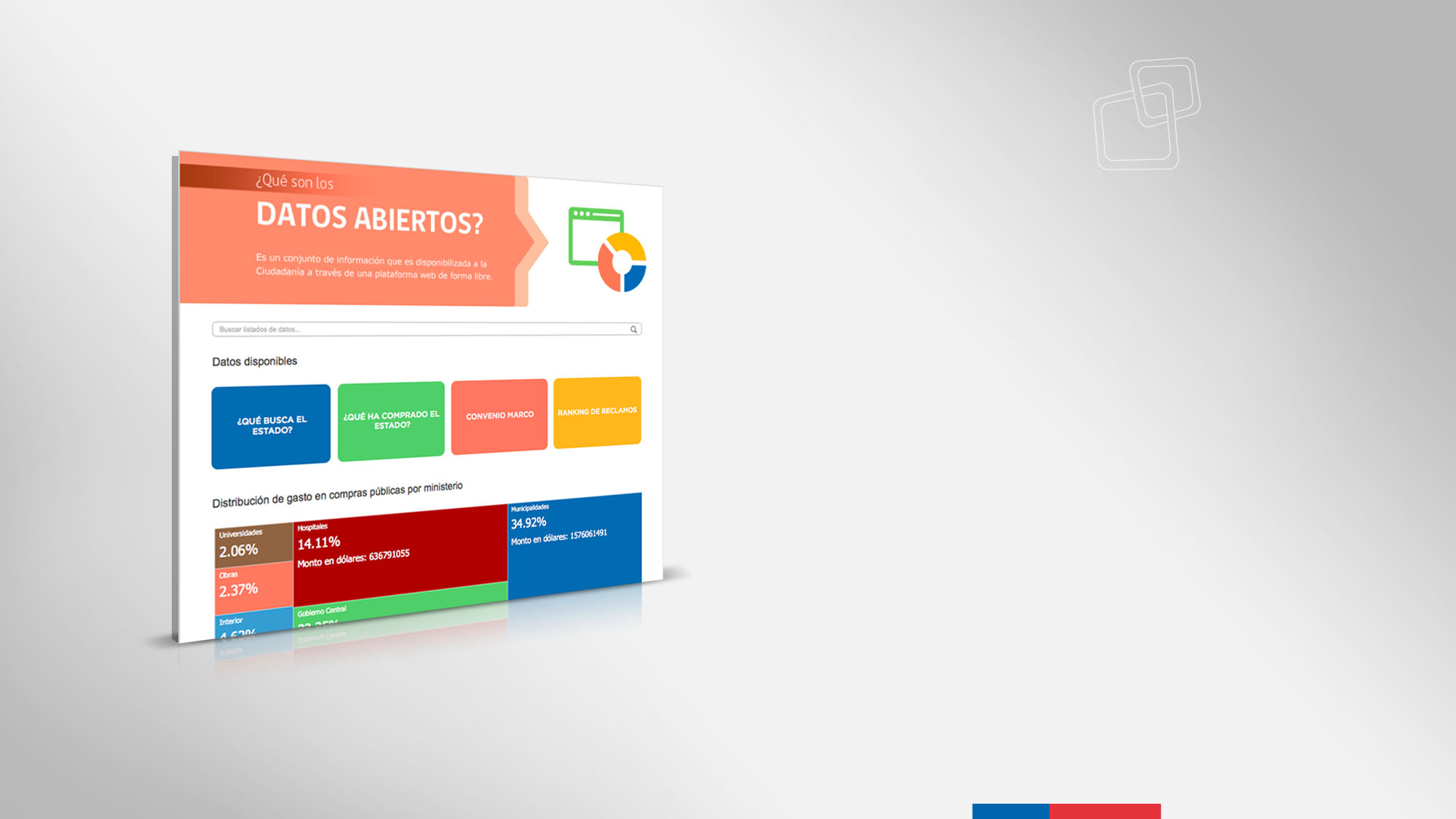 Pero, sobre todo,
debemos recordar…
¡generar comunidad!
Gobierno de Chile – Ministerio de Hacienda – Dirección ChileCompra
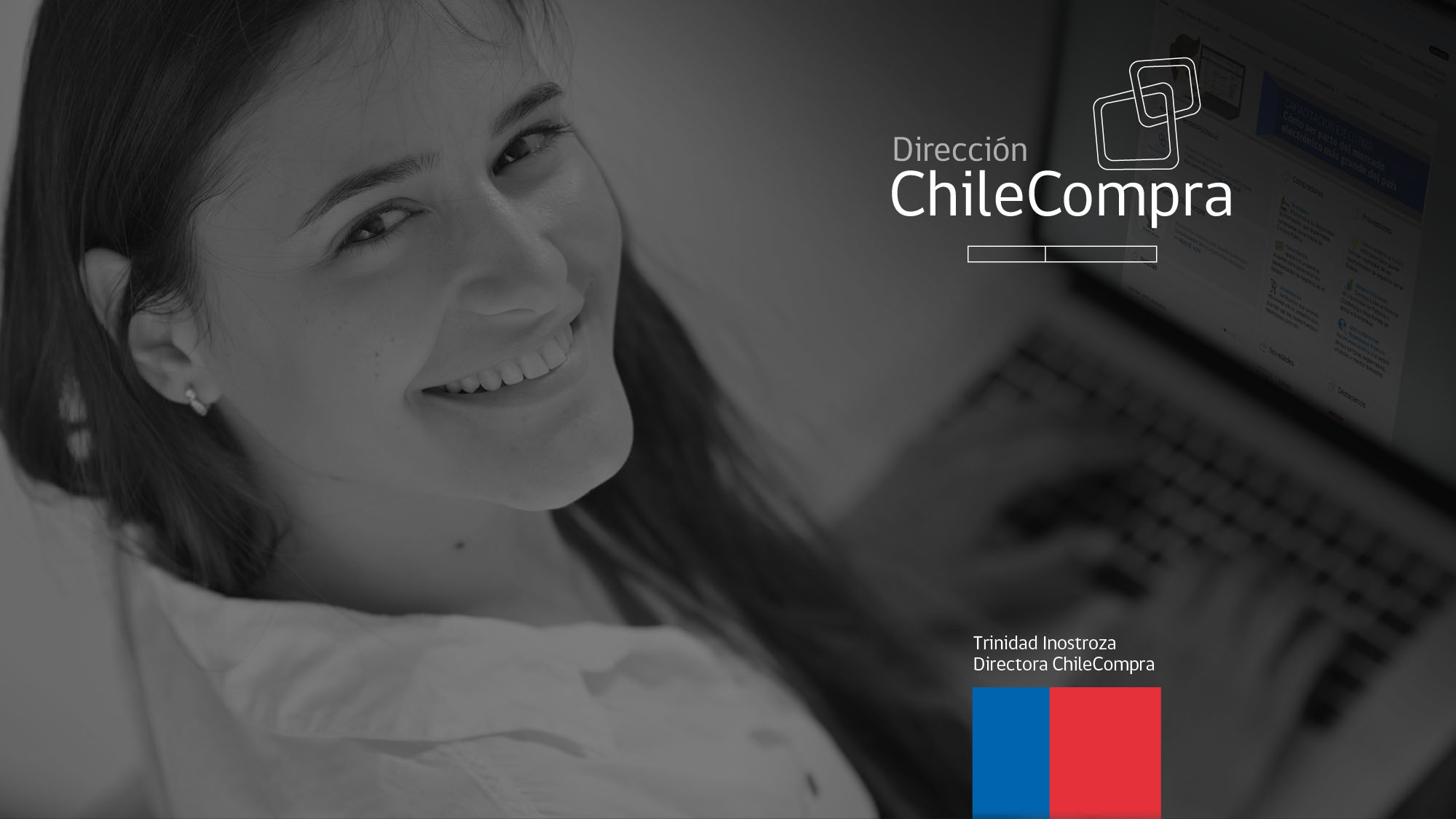 Datos
	Abiertos